Seminar  DIGITALIZACIJA ELEKTROENERGETSKOG SEKTORA  I  IZAZOVI KIBERNETIČKE SIGURNOSTI21. ožujka 2019.
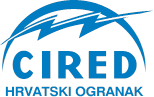 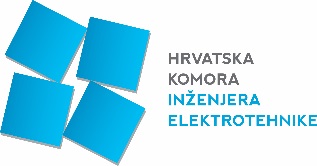 BLOCKCHAIN U ENERGETICI

Boris Njavro, Energy Code d.o.o.
Boris Golub, Adnet d.o.o.
Alen Hrga, FER
1
Seminar  DIGITALIZACIJA ELEKTROENERGETSKOG SEKTORA  I  IZAZOVI KIBERNETIČKE SIGURNOSTI21. ožujka 2019.
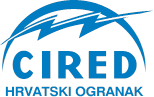 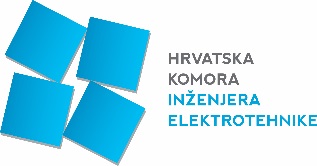 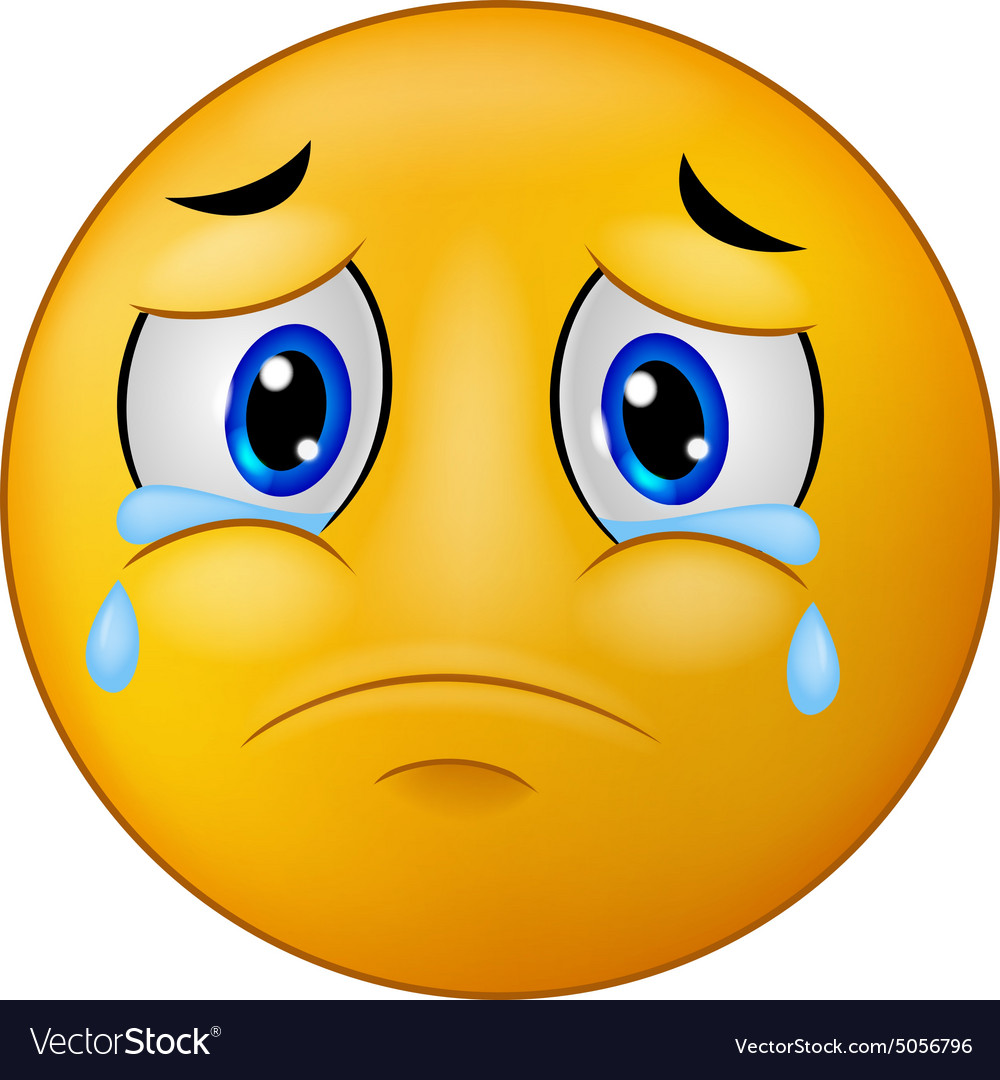 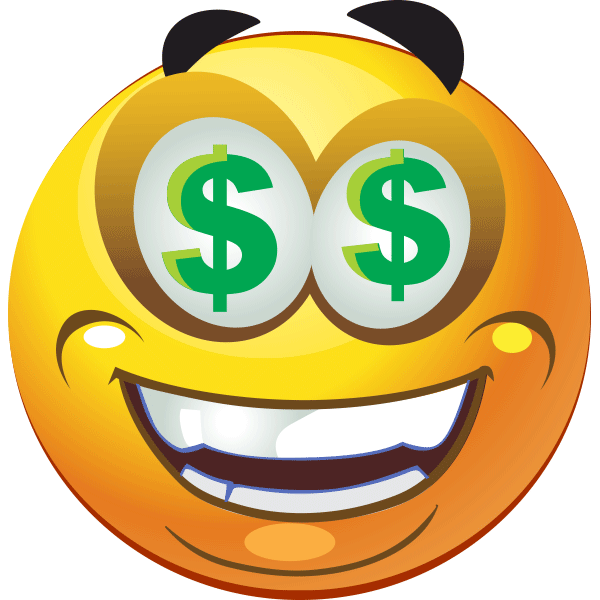 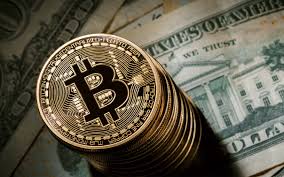 2
Preuzeto s www.bitcoinist.com
Seminar  DIGITALIZACIJA ELEKTROENERGETSKOG SEKTORA  I  IZAZOVI KIBERNETIČKE SIGURNOSTI21. ožujka 2019.
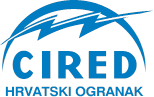 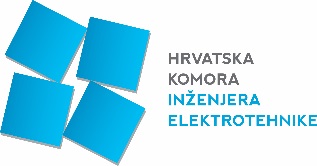 SADRŽAJ:
1. Blockchain? https://www.youtube.com/watch?v=FMWVmMM2_f8
2. Energetika?
3. Blockchain u energetici!
4. Zaključak
3
Seminar  DIGITALIZACIJA ELEKTROENERGETSKOG SEKTORA  I  IZAZOVI KIBERNETIČKE SIGURNOSTI21. ožujka 2019.
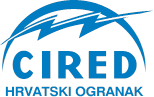 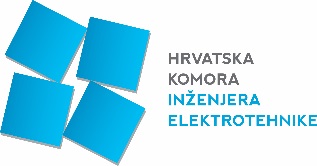 Povijest blockchain-a
2008. Satoshi Nakamoto: „Bitcoin - a peer-to-peer  electronic cash system”
2009. lansiran Bitcoin
2012. pokrenut Tether
2013., Vitalik Buterin: „Ethereum: A Next-Generation Smart Contract and Decentralized Application Platform”
4
Preuzeto s www.medium.com, „A brief history of blockchain”
Seminar  DIGITALIZACIJA ELEKTROENERGETSKOG SEKTORA  I  IZAZOVI KIBERNETIČKE SIGURNOSTI21. ožujka 2019.
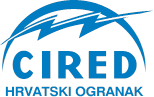 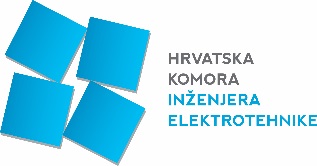 Povijest blockchain-a (2)
2015. NASDAQ pokreće pilot projekt za povećanje brzine trgovanja i smanjenje troškova
2016. IBM počinje nuditi uslugu BaaS (blockchain-as-a-service)
2017. Bitcoin je na maksimalnih 20.000 USD
2018. 15% financijskih institucija koristi Blockchain
5
Seminar  DIGITALIZACIJA ELEKTROENERGETSKOG SEKTORA  I  IZAZOVI KIBERNETIČKE SIGURNOSTI21. ožujka 2019.
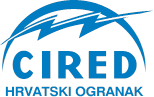 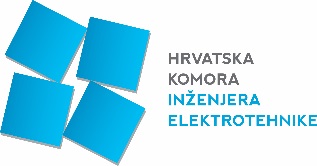 Što je blockchain?
Distribuirana replicirana baza podataka (zapisa, ugovora, dokumenata…) između korisnika 
Svaki čvor sadrži kompletnu bazu svih transakcija
Nema centralne kontrole ili arbitra
Korištenje „Distribuiranog konsenzusa”
Digitalno potpisivanje transakcija
Dopuna standardnim alatima za informacijsku sigurnost
6
Seminar  DIGITALIZACIJA ELEKTROENERGETSKOG SEKTORA  I  IZAZOVI KIBERNETIČKE SIGURNOSTI21. ožujka 2019.
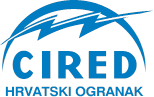 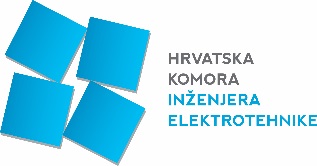 Glavne karakteristike blockchain-a
Distribuiranost
Transparentnost
Nepromjenjivost
7
Seminar  DIGITALIZACIJA ELEKTROENERGETSKOG SEKTORA  I  IZAZOVI KIBERNETIČKE SIGURNOSTI21. ožujka 2019.
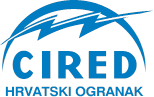 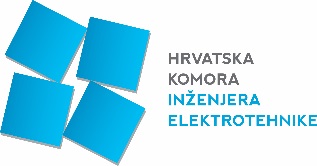 Kako Blockchain radi?
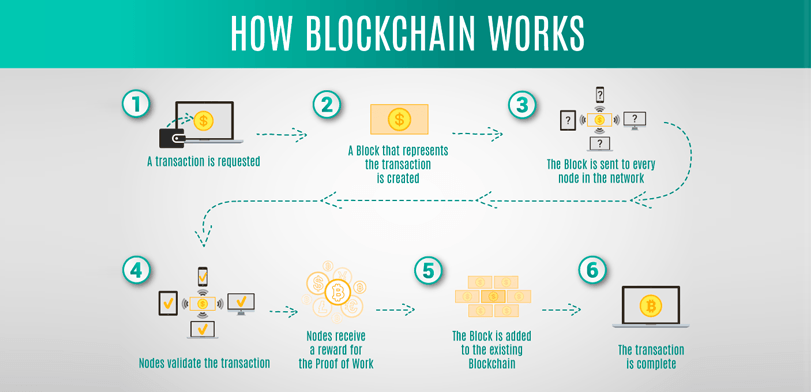 8
Preuzeto s www.zignuts.com
Seminar  DIGITALIZACIJA ELEKTROENERGETSKOG SEKTORA  I  IZAZOVI KIBERNETIČKE SIGURNOSTI21. ožujka 2019.
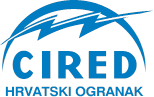 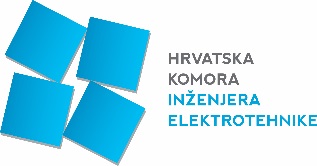 Tržište električne energije u RH
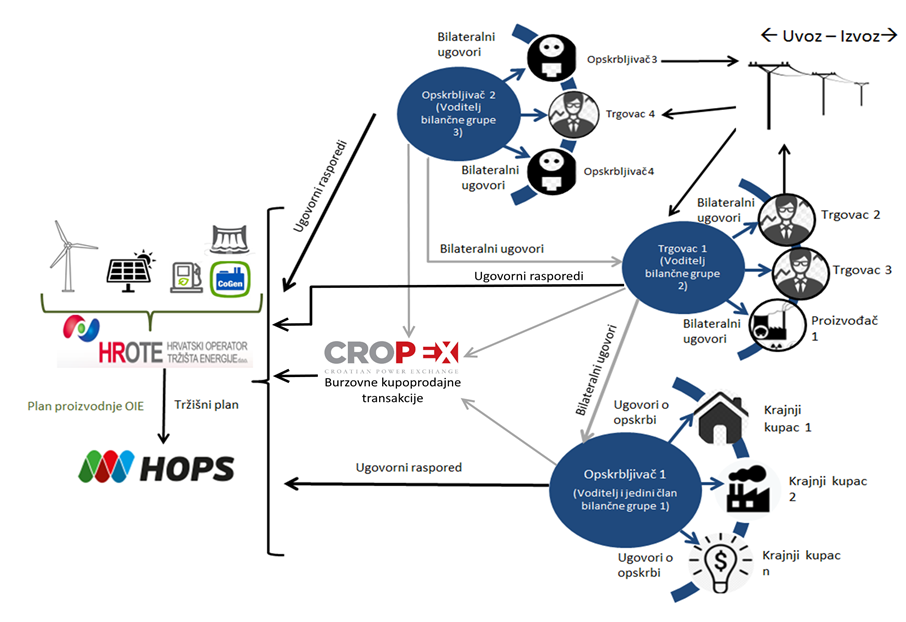 9
Preuzeto s www.hrote.hr
Seminar  DIGITALIZACIJA ELEKTROENERGETSKOG SEKTORA  I  IZAZOVI KIBERNETIČKE SIGURNOSTI21. ožujka 2019.
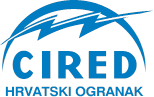 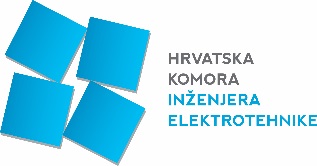 Što kad ste:
Mali proizvođač EE koji nije u kvoti poticaja (a trgovanje energijom vam nije „core business”)
Vlasnik spremišta energije i/ili fleksibilne potrošnje/proizvodnje
Vlasnik električnog vozila
Opskrbljivač/Trgovac koji želi popuniti svoj raspored i/ili naći alternativnu ponudu
10
Seminar  DIGITALIZACIJA ELEKTROENERGETSKOG SEKTORA  I  IZAZOVI KIBERNETIČKE SIGURNOSTI21. ožujka 2019.
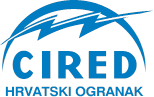 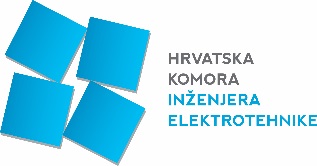 Platforma za pristup tržištu električne energije i pomoćnim uslugama
Jednostavno povezivanje na Platformu – inteligentni algoritmi predviđanja integrirani s preferencijama korisnika
Sučeljavanje ponude i potražnje (kapaciteti proizvodnje, fleksibilnost, dinamika…)
Poveznica prema Tržištu EE, OPS-u, ODS-u
Transakcije osigurane blockchain-om
11
Seminar  DIGITALIZACIJA ELEKTROENERGETSKOG SEKTORA  I  IZAZOVI KIBERNETIČKE SIGURNOSTI21. ožujka 2019.
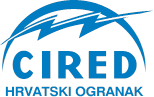 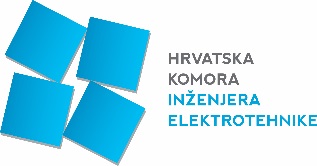 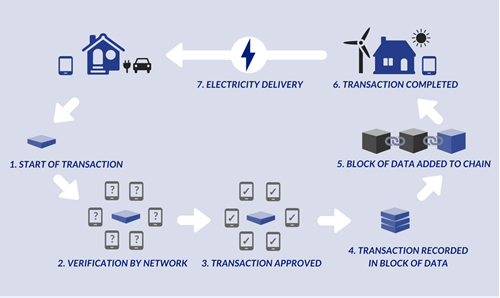 12
Preuzeto s www.parthinfosystems.com.
Seminar  DIGITALIZACIJA ELEKTROENERGETSKOG SEKTORA  I  IZAZOVI KIBERNETIČKE SIGURNOSTI21. ožujka 2019.
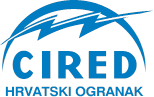 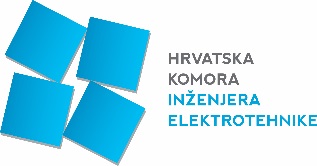 Blockchain čvorovi i korisnici Platforme
Svaki korisnik je potencijalni čvor jer mu je u interesu osigurati rada Platforme (privatni blockchain)
Obavljanje transakcija može biti nagrađeno određenim udjelom u energiji ili uslugama
U okviru blockchain strukture mogu se implementirati i ugovori vezani uz svaku transakciju
13
Seminar  DIGITALIZACIJA ELEKTROENERGETSKOG SEKTORA  I  IZAZOVI KIBERNETIČKE SIGURNOSTI21. ožujka 2019.
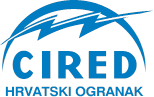 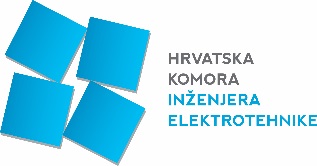 Druge primjene blockchaina u energetici
Razmjena podataka o obračunskim mjerenjima direktno između korisnika
Razmjena planova proizvodnje i realizacije
Poticanje proizvodnje iz OIE (SolarCoin, https://solarcoin.org/)
Trgovanje zelenim certifikatima i emisijama CO2
„Blockchain technology in the energy sector: A systematic review of
challenges and opportunities”
14
Seminar  DIGITALIZACIJA ELEKTROENERGETSKOG SEKTORA  I  IZAZOVI KIBERNETIČKE SIGURNOSTI21. ožujka 2019.
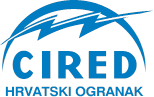 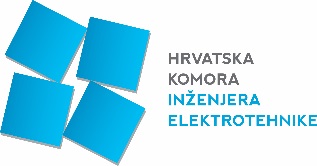 Kako blockchain osigurava sigurnost transakcija?
Distribuiranost osigurava višestruku redundanciju podataka i onemogućava jednostranu promjenu podataka
Nema centralnog posrednika u odobravanju transakcija (nema slabe točke)
Enkripcija podataka 
Secure Hash Algorithm 256 (SHA-256) 
RACE Integrity Primitives Evaluation Message Digest 160 (RIPEMD-160)
15
Seminar  DIGITALIZACIJA ELEKTROENERGETSKOG SEKTORA  I  IZAZOVI KIBERNETIČKE SIGURNOSTI21. ožujka 2019.
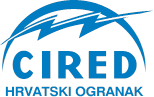 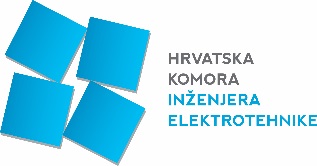 Hash funkcija
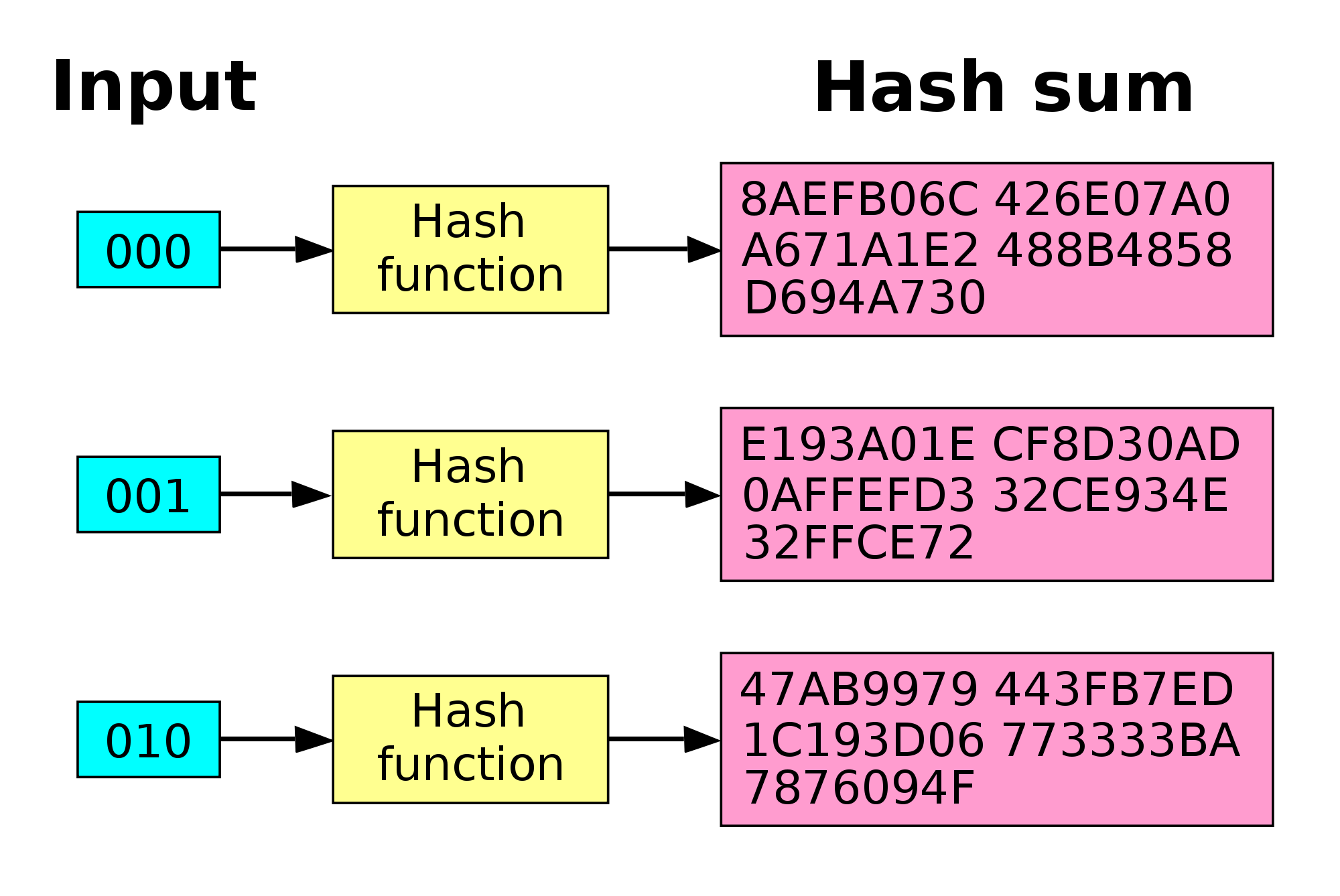 16
Seminar  DIGITALIZACIJA ELEKTROENERGETSKOG SEKTORA  I  IZAZOVI KIBERNETIČKE SIGURNOSTI21. ožujka 2019.
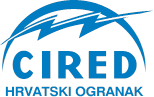 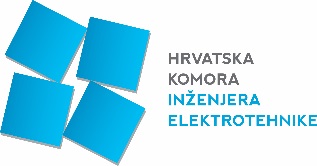 Ranjivost i manjkavost blockchaina
„Napad 51%” - ako napadač na sustav posjeduje više od 51% računalne snage za obradu transakcija
Pravna nedorečenost u slučaju bug-a ili izlaska iz Blockchaina
Nedovoljna distribuiranost čvorova – mali blockchain-ovi
Neograničen rast mreže i spremišta transakcija
17
Seminar  DIGITALIZACIJA ELEKTROENERGETSKOG SEKTORA  I  IZAZOVI KIBERNETIČKE SIGURNOSTI21. ožujka 2019.
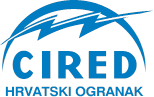 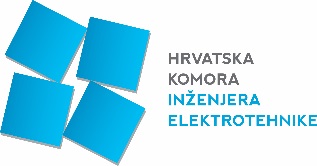 Zaključak
Iako nesavršen, blockchain predstavlja odličan alat za primjenu u energetici: transakcije kupoprodaje energije i/ili pomoćnih usluga
Po svojoj prirodi, blockchain je sigurnosni mehanizam, pa ja i iskoristiv i za povećanje sigurnosti transakcija u sustavu
Sigurnost blockchaina povećava se s njegovim širenjem na sve više čvorova i korisnika
18